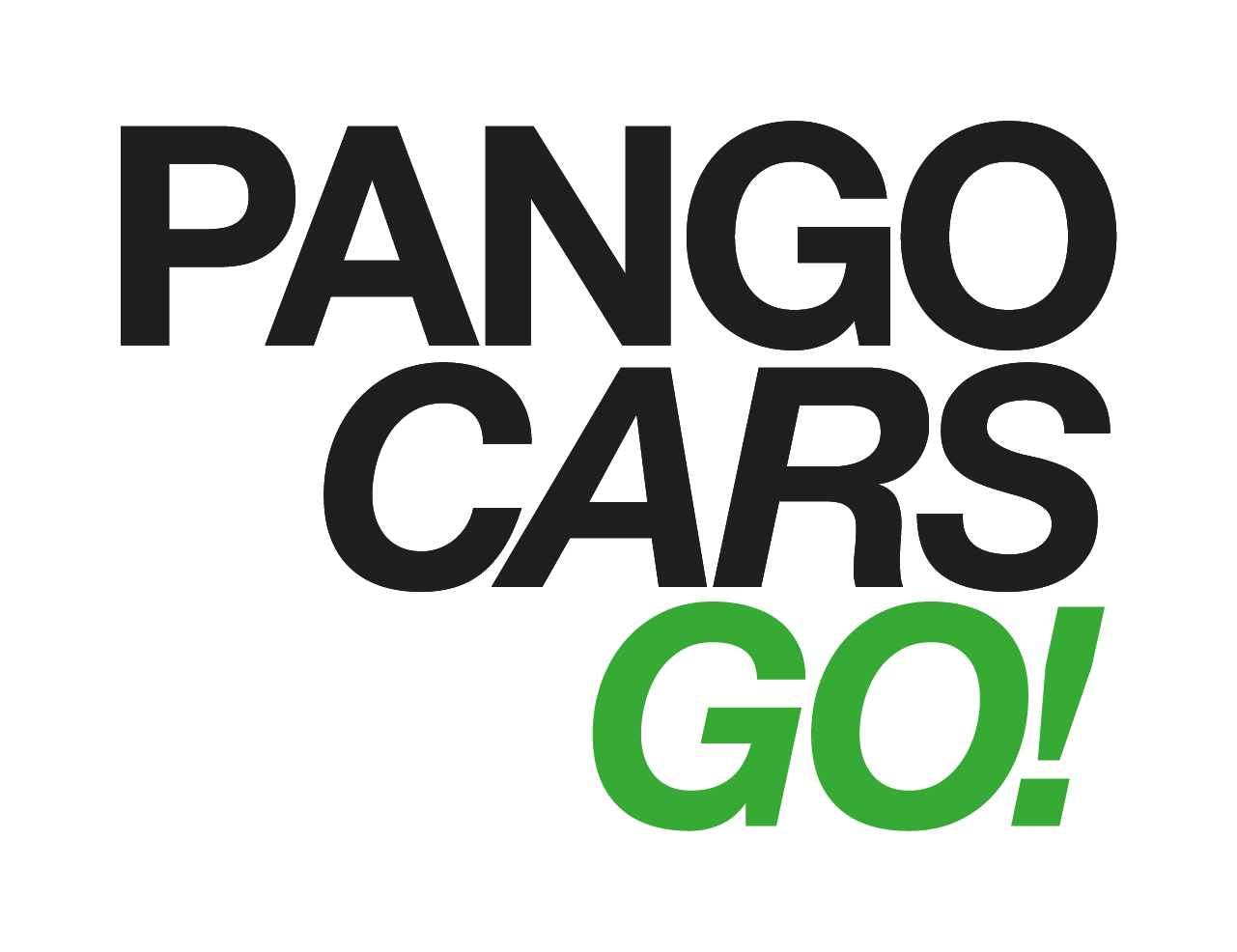 ЗАЯВКА КАНДИДАТА
ЗАЯВКА КАНДИДАТА
2024
2023
ОБЩАЯ ИНФОРМАЦИЯ О КОМПАНИИ
PANGO CARS - новый бренд про автомобили с пробегом
ОБЩАЯ ИНФОРМАЦИЯ О КОМПАНИИ
ОБЩАЯ ИНФОРМАЦИЯ О КОМПАНИИ
ОБЩАЯ ИНФОРМАЦИЯ О КОМПАНИИ
ОРГАНИЗАЦИОННАЯ СТРУКТУРА КОМПАНИИ
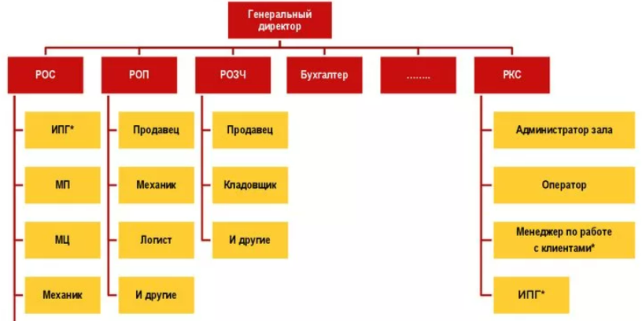 ПРИМЕР
Если компания, подающая заявку на получение статуса официального дилера, является частью группы компаний или холдинга, необходимо предоставить организационную структуру холдинга на следующем слайде.
ОРГАНИЗАЦИОННАЯ СТРУКТУРА ХОЛДИНГА
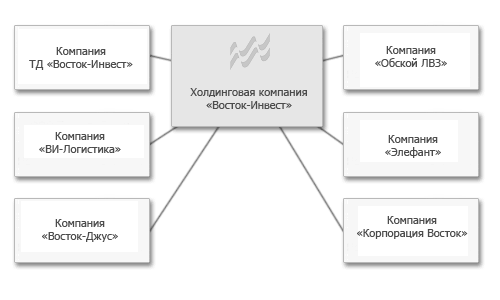 ПРИМЕР
ДАННЫЕ ПО СУЩЕСТВУЮЩЕМУ БИЗНЕСУ
БИЗНЕС-ПЛАН, ПРОДАЖИ АВТОМОБИЛЕЙ
БИЗНЕС-ПЛАН,   F&I
БИЗНЕС-ПЛАН,   собственные программы
Если вы используете программы собственной разработки, программы партнеров, собственные или совместные программы по продленной гарантии, карты помощи и другие аналогичные решения, важно уведомить о наличии таких программных продуктов и услуг.
Указать всю необходимую информацию на ваш взгляд, которая покажет глубину работы по направлению автомобили с пробегом.
БИЗНЕС-ПЛАН ПО МАРКЕТИНГУ
ИНФОРМАЦИЯ О ПРЕДЛОЖЕНИИ
КАРТА
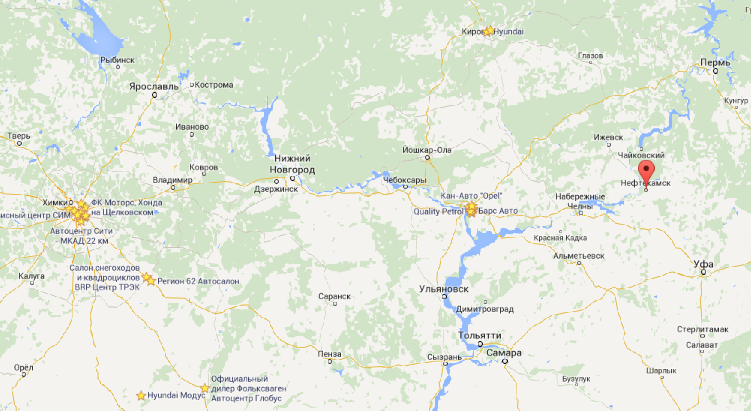 ПРЕДЛОЖЕНИЕ
ПРИМЕР
КАРТА ГОРОДА
Указать основных игроков, конкурентов
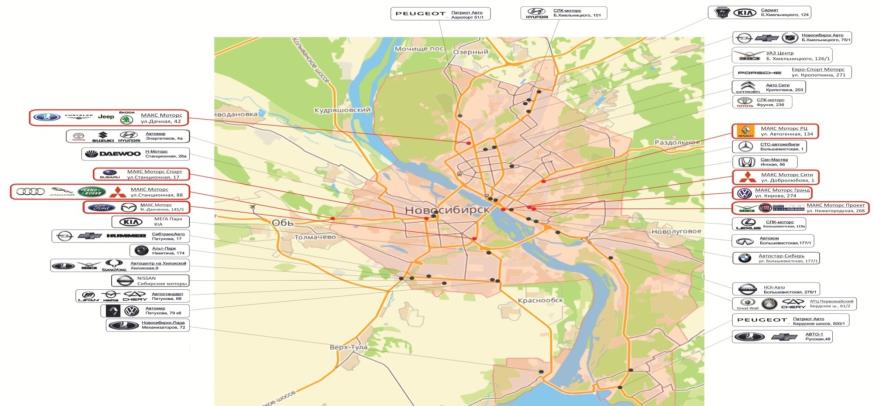 Указать расстояния от места нахождения здания по заявке до ближайших существующих центров OMODA, EXEED, CHERY. Указать другие автосалоны новых автомобилей и автомобилей с пробегом.
8км
8км
Предложение
КАРТА РАЙОНА
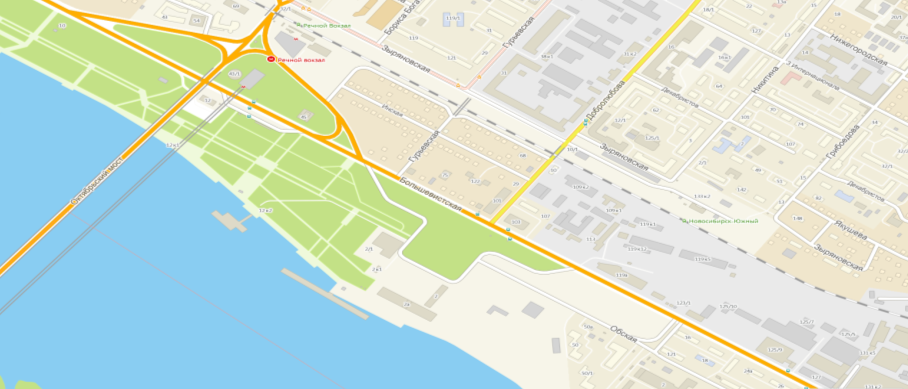 Указать важные на Ваш взгляд объекты: направление основного трафика, ближайшие автомобильные ДЦ, Крупные торговые центры и т.д. и т.п.
Жилые кварталы
ПРИМЕР
Парк
Завод
Левый берег (  ̴3 км)
Бердск, Искитим, Барнаул
Предложение
СХЕМА ГЕНЕРАЛЬНОГО ПЛАНА
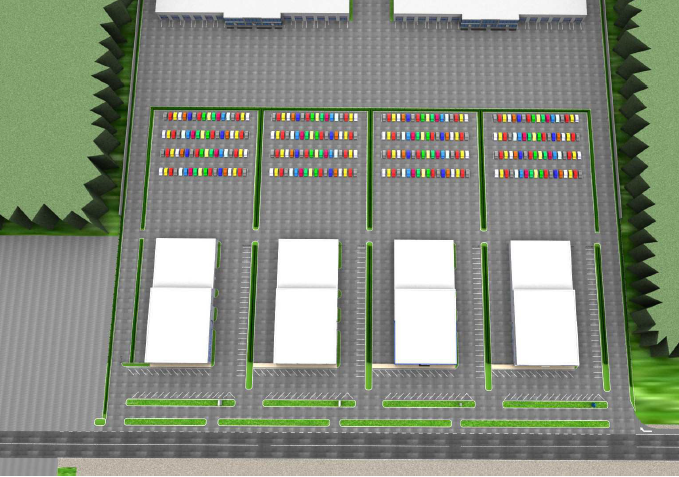 ПРИМЕР
Предложение
Toyota
Mercedes-Benz
Infiniti
ПЛАНИРОВКА
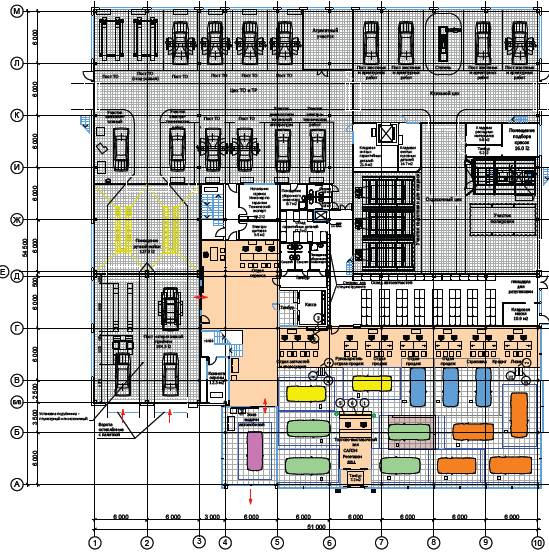 ПРИМЕР
ФОТО ПАРКОВКИ ДЛЯ АВТОМОБИЛЕЙ С ПРОБЕГОМ
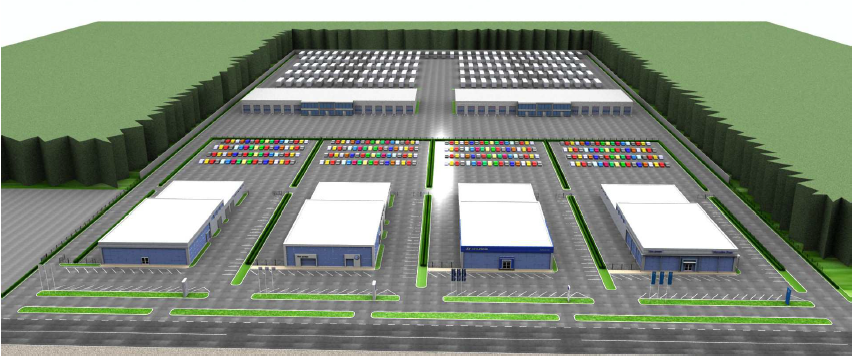 ПРИМЕР
ПЛАНИРОВКА ПАРКОВОК, СТОЯНКИ
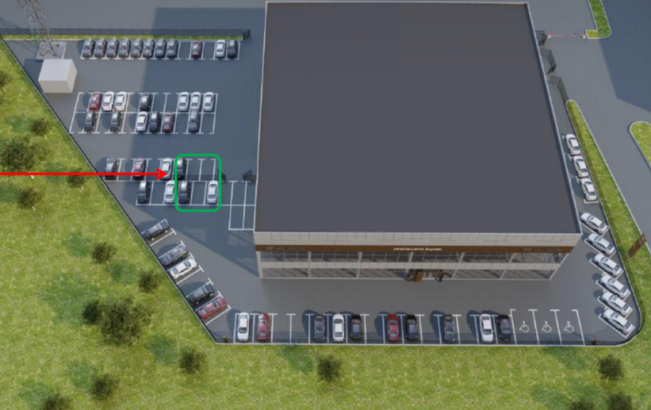 ПРИМЕР
СУЩЕСТВУЮЩИЙ ВИД (ФОТО)
Фото главной дороги слева
Фото главной дороги справа
Фото участка по фасаду справа
Фото участка по фасаду слева
СУЩЕСТВУЮЩИЙ ВИД (ФОТО)
Фото фасада здания слева
Фото фасада здания справа
Дополнительное фото
Фото фасада здания
СУЩЕСТВУЮЩИЙ ВИД (ФОТО)
Фото парковки для клиентов
Фото для автомобилей тест-драйва
Дополнительное фото
Фото стоянки автомобилей
СУЩЕСТВУЮЩИЙ ВИД (ФОТО)
Фото мойки для автомобилей
Фото сервиса
Дополнительное фото
Фото участка подготовки автомобилей
ОБЩАЯ ИНФОРМАЦИЯ
Рекомендуется добавить дополнительную информацию о компании:
История;
Персонал;
Любые количественные / качественные показатели;
Клиентская база;
Любая другая информация, которая на Ваш взгляд может более подробно познакомить с Вашей компанией.
Если объем Анкеты превышает 6 Мб, то необходимо сохранить Анкету кандидата в облаке и прислать письмо с ссылкой, приоритет Яндекс диск.
Контактная информация PANGO CARS
Если у вас появились вопросы – пожалуйста, обращайтесь на контактные 
e-mail отдела развития дилерской сети PANGO CARS 

dnd@pangocars.ru
Andrey.Vasetskiy@chery.ru
СПАСИБО!